Hodnotící konference projektu TP – DIGRI

TZ – Digitalizace správy ŽI
Datum: 25.06.2024
Místo: Mstětice
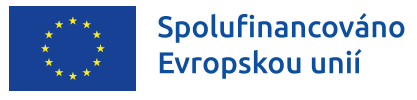 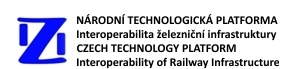 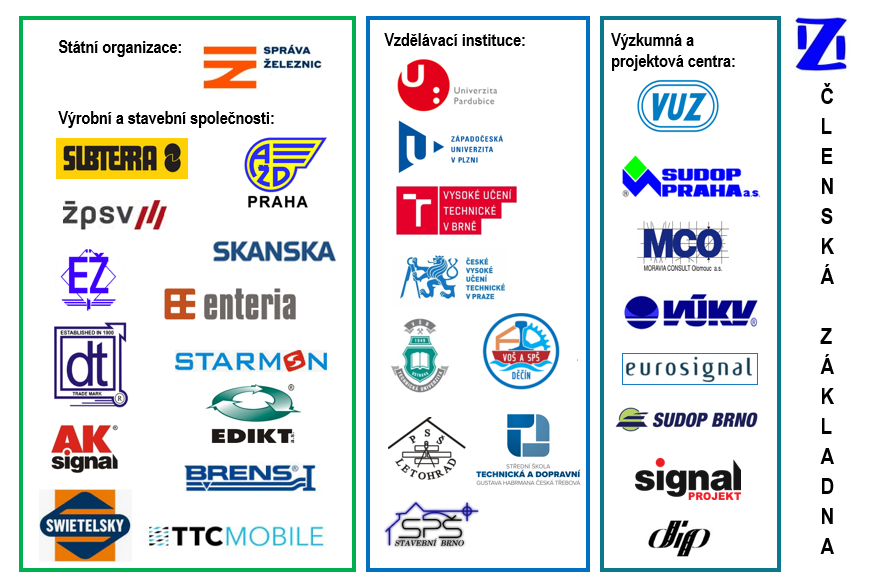 Datum:  25.06.2024                                     Místo: Mstětice
Hodnotící konference TP - projektu DIGRI
2
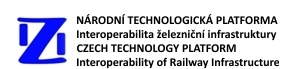 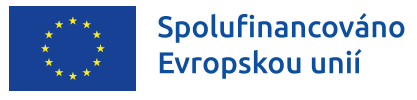 TZ „Digitalizace správy železniční infrastruktury“
Popis TZ a analýza současného stavu 
Charakteristika správy ŽI – struktura ŽI – krátký pohled do historie
Základem je znalost skutečného technického a provozního stavu ŽI
Stěžejní role – diagnostika jednotlivých oblastí ŽI (diagnostické prostředky a systémy) – liniová diagnostika a diagnostika prvků
Zpracování a využití dat - přenos dat z diagnostických prostředků – pasporty - hodnocení (informační a expertní systémy) – využití správci  ŽI.
Koncepce obnovy diagnostických prostředků a vazby na pasportní a informační systémy.
Datum:  25.06.2024                                     Místo: Mstětice
Hodnotící konference TP - projekt DIGRI
3
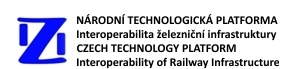 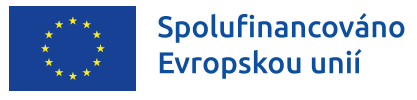 TZ „Digitalizace správy železniční infrastruktury“
Význam TZ pro železniční infrastrukturu 
Železniční tratě - vysoká trvanlivost a dlouholetá životnost – vysoká míra bezpečnosti a spolehlivosti provozu - v rámci evropského železničního systému také požadavky na interoperabilitu a minimalizaci dopadů na životní prostředí
Samotný drážní provoz, ale též klimatické podmínky mají z dlouhodobého hlediska vliv na degradaci kvality jízdní dráhy.
Trvale dochází ke zvyšování nároků na železniční infrastrukturu – zvyšují se jízdní rychlosti vlaků, nápravové tlaky, zvyšování kapacity dráhy..
Datum:  25.06.2024                                     Místo: Mstětice
Hodnotící konference TP - projekt DIGRI
4
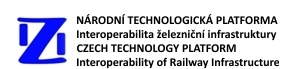 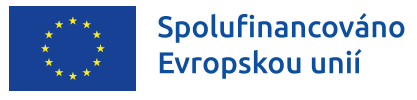 TZ „Digitalizace správy železniční infrastruktury“
Význam TZ pro železniční infrastrukturu 
Neustále zvyšující se nároky na správce kolejové infrastruktury, který ji musí udržovat v bezpečném a provozuschopném stavu s respektováním vysoké míry ekonomické efektivnosti.
Objektivizace a efektivnost údržby, znalost degradačních procesů, přechod na prediktivní údržbu a obnovu ŽI
Expertní systémy – prognóza vývoje technického stavu, využití umělé inteligence
Vyšší efektivnost diagnostiky – využití nových technologií, autonomní diagnostika, diagnostika s využitím nových systémů interakce kolo – kolejnice (dynamika jízdy)
Datum:  25.06.2024                                     Místo: Mstětice
Hodnotící konference TP - projekt DIGRI
5
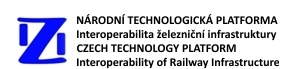 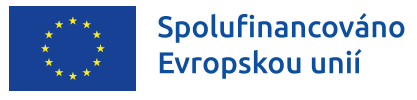 TZ „Digitalizace správy železniční infrastruktury“
Definice problémů a barier pro další rozvoj TZ   
Komplexní pojetí diagnostiky – společné jízdy diagnostických prostředků, ekonomika provozu, přenos dat on-line. 
Nové měřicí vozy (diagnostické prostředky) pro vyšší rychlosti. Strategie obnovy, značné investiční prostředky. 
Sjednocení pasportních, informačních a expertních systémů a expertních systémů, využití umělé inteligence při hodnocení velkého množství dat. 
Bariéry – řešitelské kapacity, finanční prostředky.
Datum:  25.06.2024                                     Místo: Mstětice
Hodnotící konference TP - projekt DIGRI
6
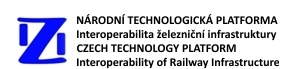 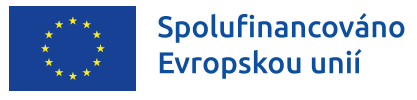 TZ „Digitalizace správy železniční infrastruktury“
Na co se chceme při řešení TZ zaměřit
Podpora řešení progresivních technologií - videoinspekce železničního svršku a trakčního vedení, využití dronů, využití umělé inteligence
Podpora aplikací výsledků úspěšných projektů v rámci programů DOPRAVA 2020+, DOPRAVA 2030 a dalších projektů členů TP,  např. Výhybka 4.0 a navazující projekty, Diagnostika on board a Wayside diagnostika pojezdu kolejových vozidel
Autonomní diagnostika a monitoring, systém podpory řízení prediktivní údržby
Komplexní hodnocení kvality železniční infrastruktury
Datum:  25.06.2024                                     Místo: Mstětice
Hodnotící konference TP - projekt DIGRI
7
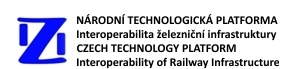 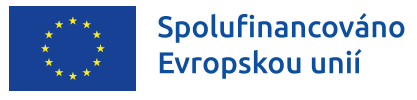 TZ „Digitalizace správy železniční infrastruktury“
Plánované aktivity
Úzká spolupráce s CTD a dalšími odbornými útvary SŽ – respektování naplňování strategie SŽ. 
Organizace workshopů. Účast na odborných konferencích a seminářích zaměřených na nové technologie v oblasti digitalizace a diagnostiky v železniční i silniční dopravě.
Usilovat o zapojení dalších řešitelských kapacit z řad členských univerzit, resp. průmyslových partnerů.
Jednání s řešiteli ukončených, resp. probíhajících projektů             z oblasti diagnostiky a nových technologií inteligentní správy majetku, využití jejich výsledků v provozních podmínkách SŽ
Datum:  25.06.2024                                     Místo: Mstětice
Hodnotící konference TP - projekt DIGRI
8
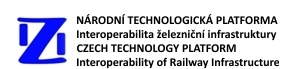 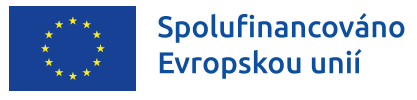 TZ „Digitalizace správy železniční infrastruktury“
Co bychom chtěli v rámci projektu DIGRI 
při řešení TZ dosáhnout
Zpracování a naplnění všech bodů AP v TZ „Digitalizace správy ŽI“ v takovém rozsahu a kvalitě, aby byl akceptovatelný a využitelný     v podmínkách SŽ
V součinnosti se SŽ a dalšími partnery (vy)řešit některé vybrané oblasti správy digitalizace ŽI - viz videoinspekce, využití dronů, autonomní diagnostika důležitých částí ŽI, jednotná struktura informačních a expertních systémů, komplexní (kvantitativní) hodnocení technického stavu ŽI, popř. další.
Datum:  25.06.2024                                     Místo: Mstětice
Hodnotící konference TP - projekt DIGRI
9
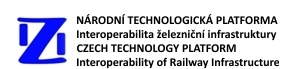 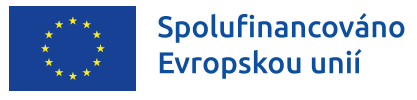 Děkuji za pozornost

Ing. Grim Jaroslav, Ph.D.
Datum:  25.06.2024                                     Místo: Mstětice
Hodnotící konference TP - projekt DIGRI
10